Мое имя самое красивое
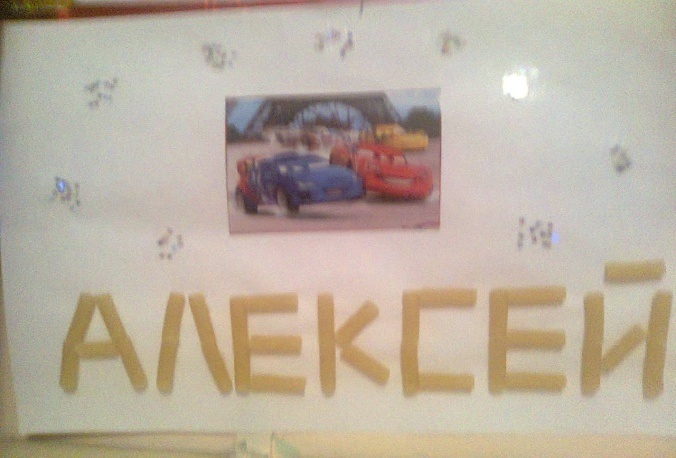 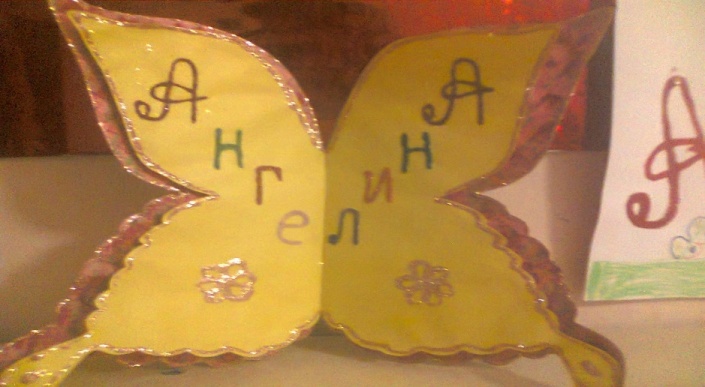 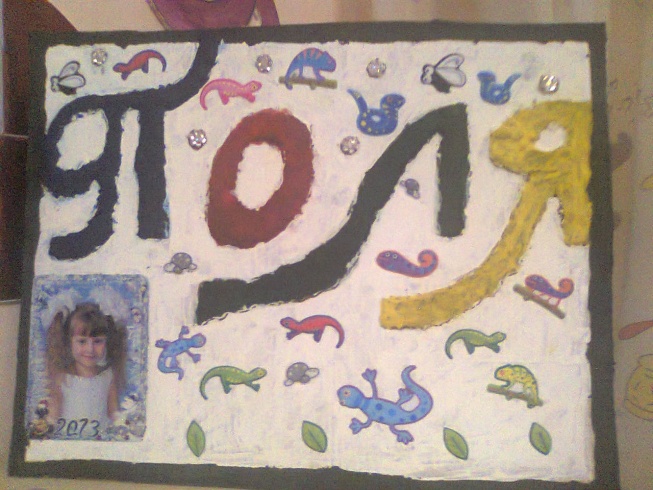 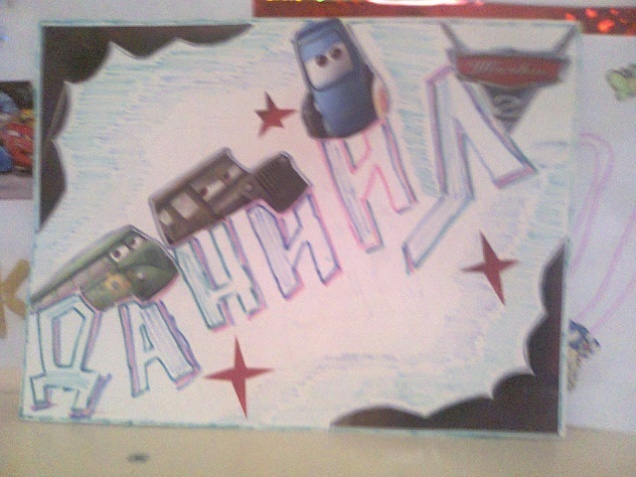 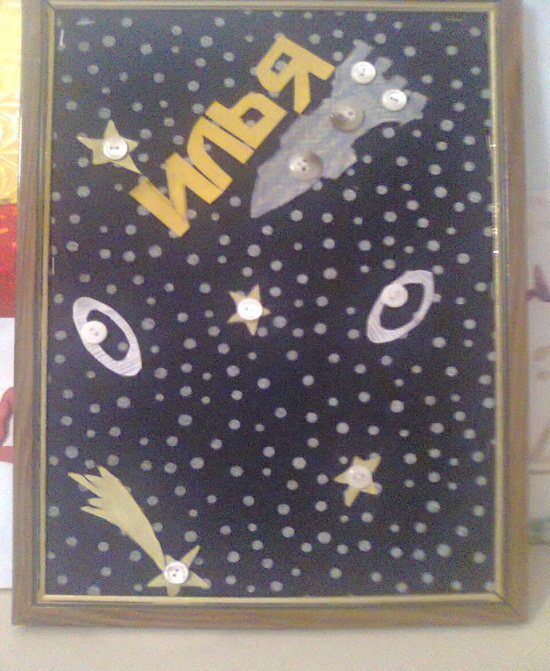 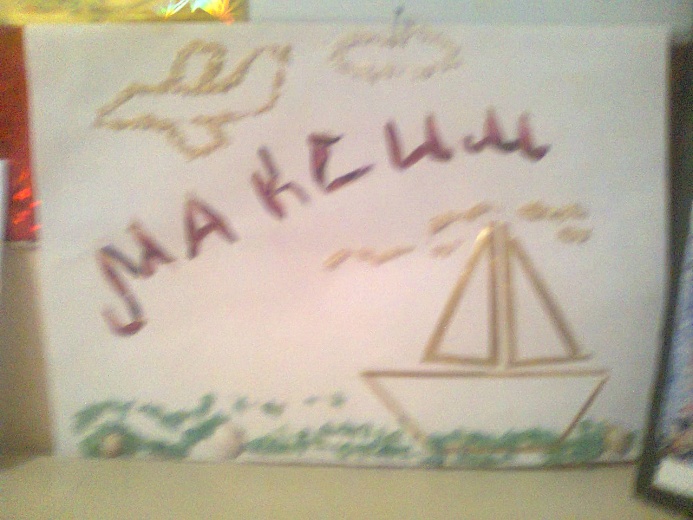 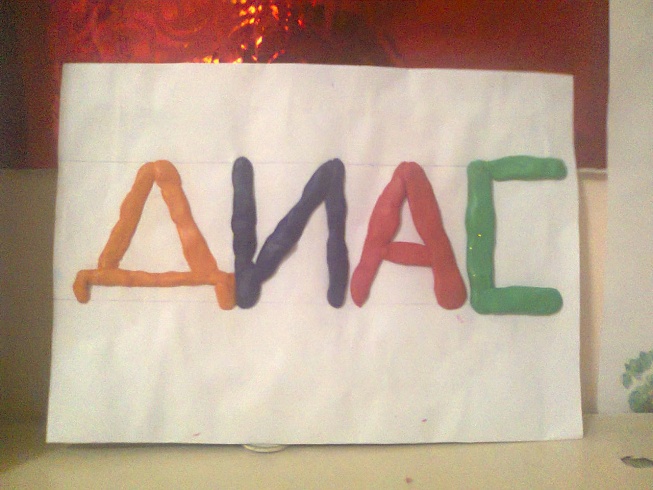 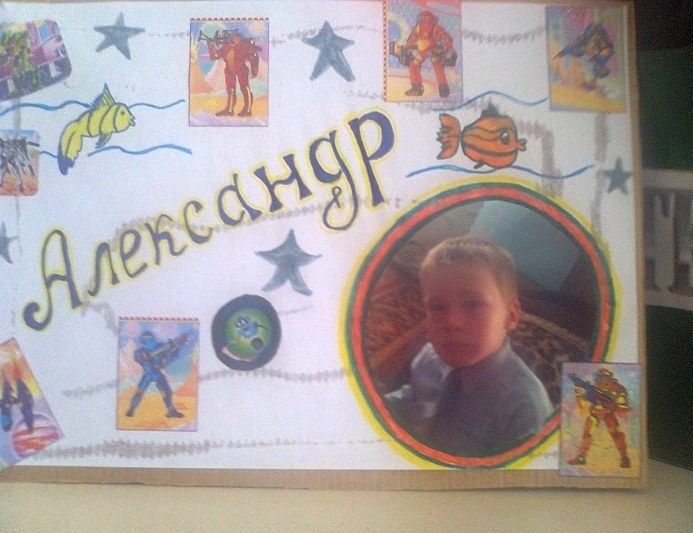 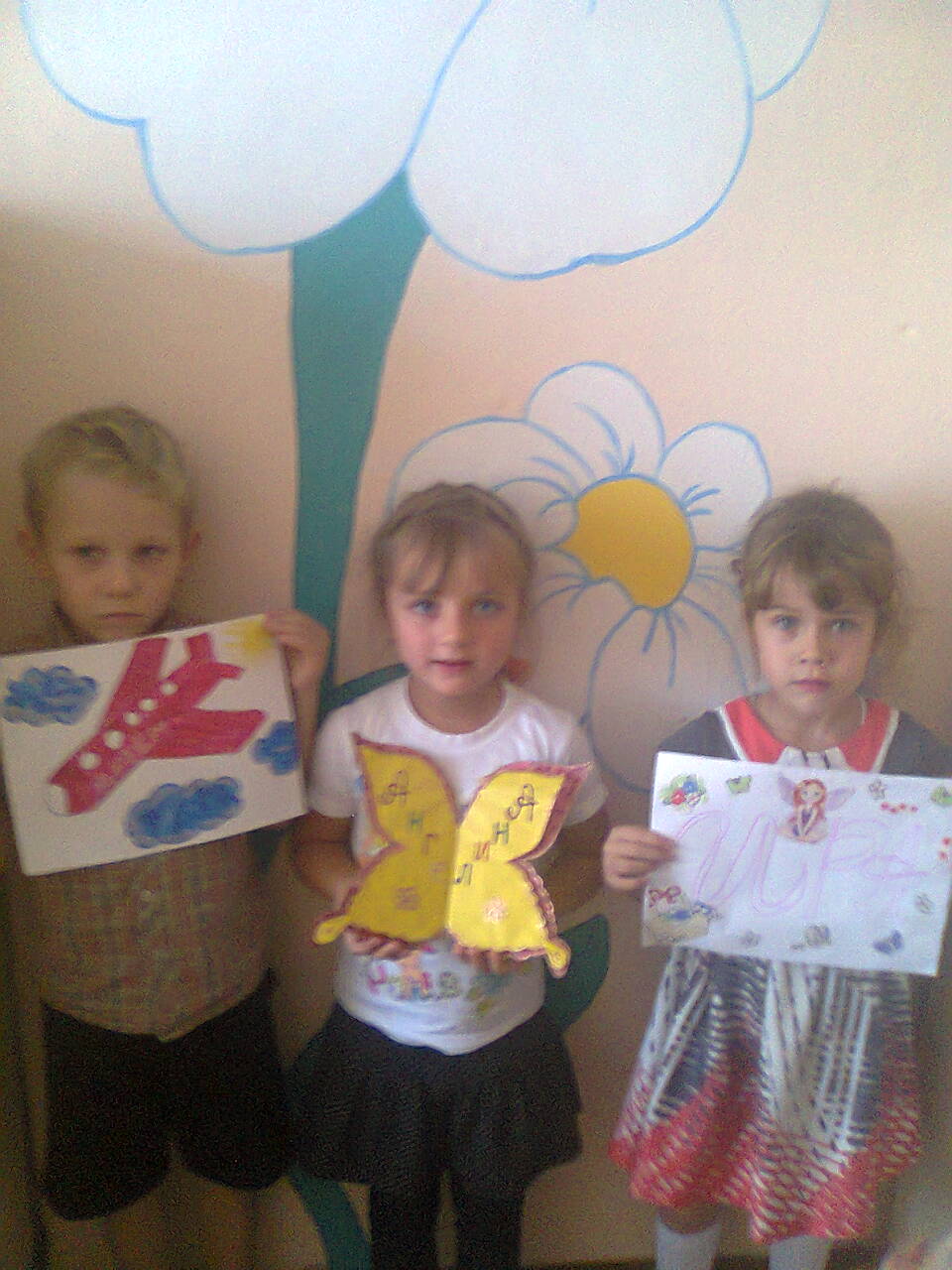 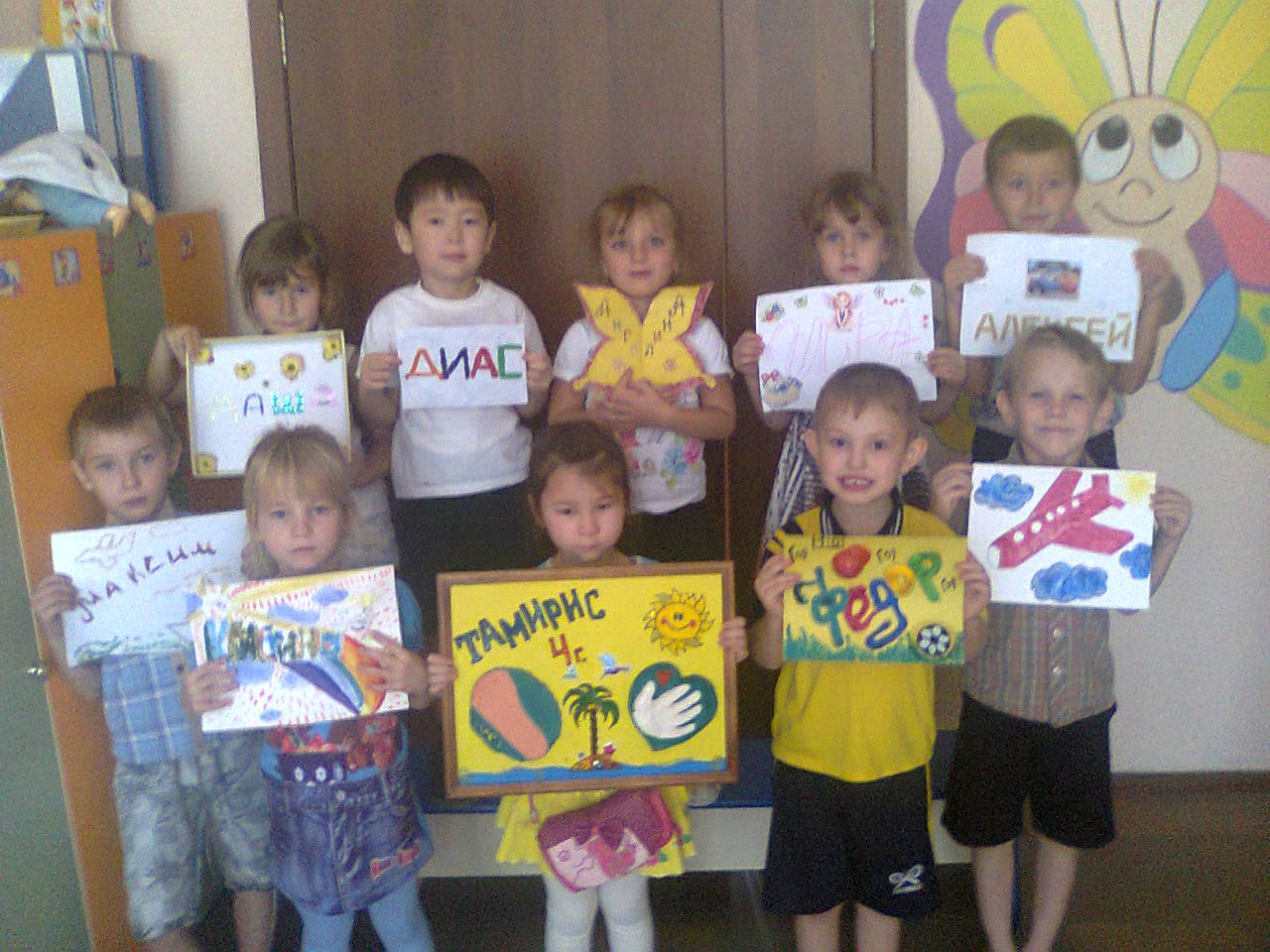